INTRODUCTION
Presentation Name
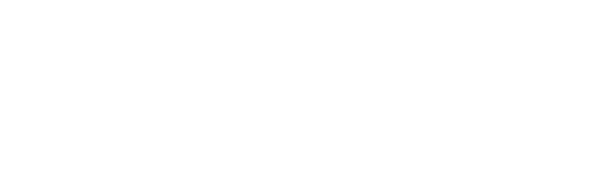 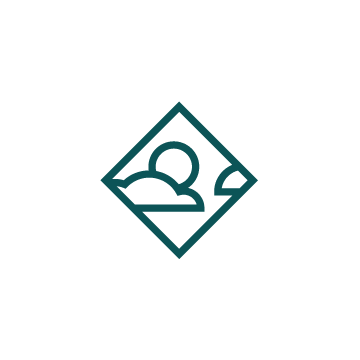 Title goes here
• BULLET POINT
• BULLET POINT
• BULLET POINT
• BULLET POINT
• BULLET POINT
• BULLET POINT
• BULLET POINT
• BULLET POINT
• BULLET POINT
• BULLET POINT
• BULLET POINT
• BULLET POINT
• BULLET POINT
• BULLET POINT
• BULLET POINT
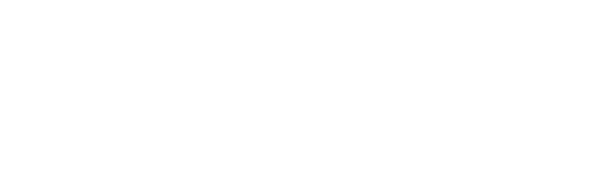 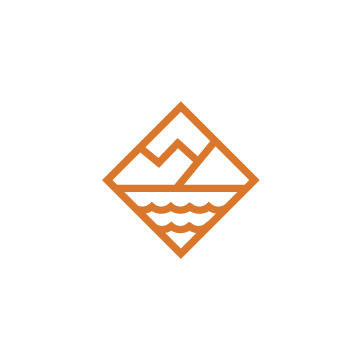 Title goes here
• BULLET POINT
• BULLET POINT
• BULLET POINT
• BULLET POINT
• BULLET POINT
• BULLET POINT
• BULLET POINT
• BULLET POINT
• BULLET POINT
• BULLET POINT
• BULLET POINT
• BULLET POINT
• BULLET POINT
• BULLET POINT
• BULLET POINT
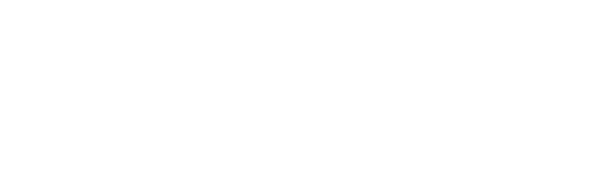 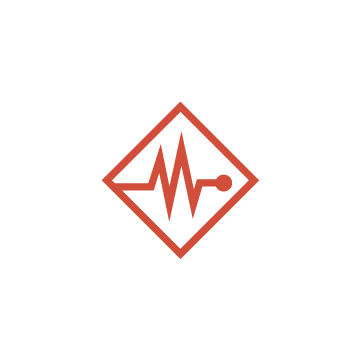 Title goes here
• BULLET POINT
• BULLET POINT
• BULLET POINT
• BULLET POINT
• BULLET POINT
• BULLET POINT
• BULLET POINT
• BULLET POINT
• BULLET POINT
• BULLET POINT
• BULLET POINT
• BULLET POINT
• BULLET POINT
• BULLET POINT
• BULLET POINT
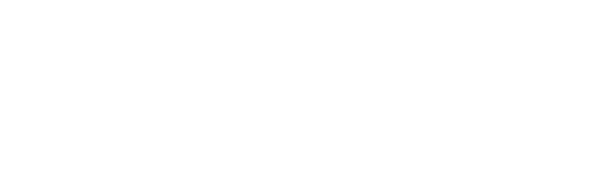 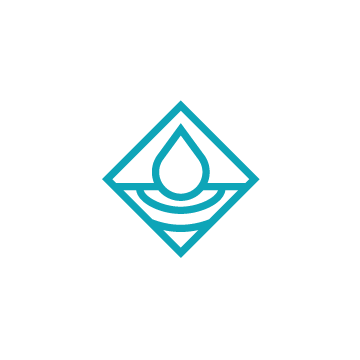 Title goes here
• BULLET POINT
• BULLET POINT
• BULLET POINT
• BULLET POINT
• BULLET POINT
• BULLET POINT
• BULLET POINT
• BULLET POINT
• BULLET POINT
• BULLET POINT
• BULLET POINT
• BULLET POINT
• BULLET POINT
• BULLET POINT
• BULLET POINT
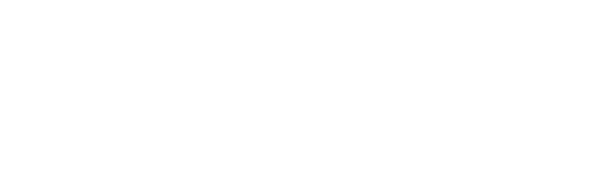 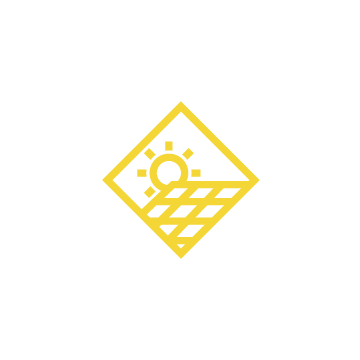 Title goes here
• BULLET POINT
• BULLET POINT
• BULLET POINT
• BULLET POINT
• BULLET POINT
• BULLET POINT
• BULLET POINT
• BULLET POINT
• BULLET POINT
• BULLET POINT
• BULLET POINT
• BULLET POINT
• BULLET POINT
• BULLET POINT
• BULLET POINT
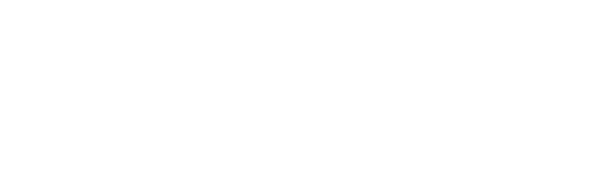 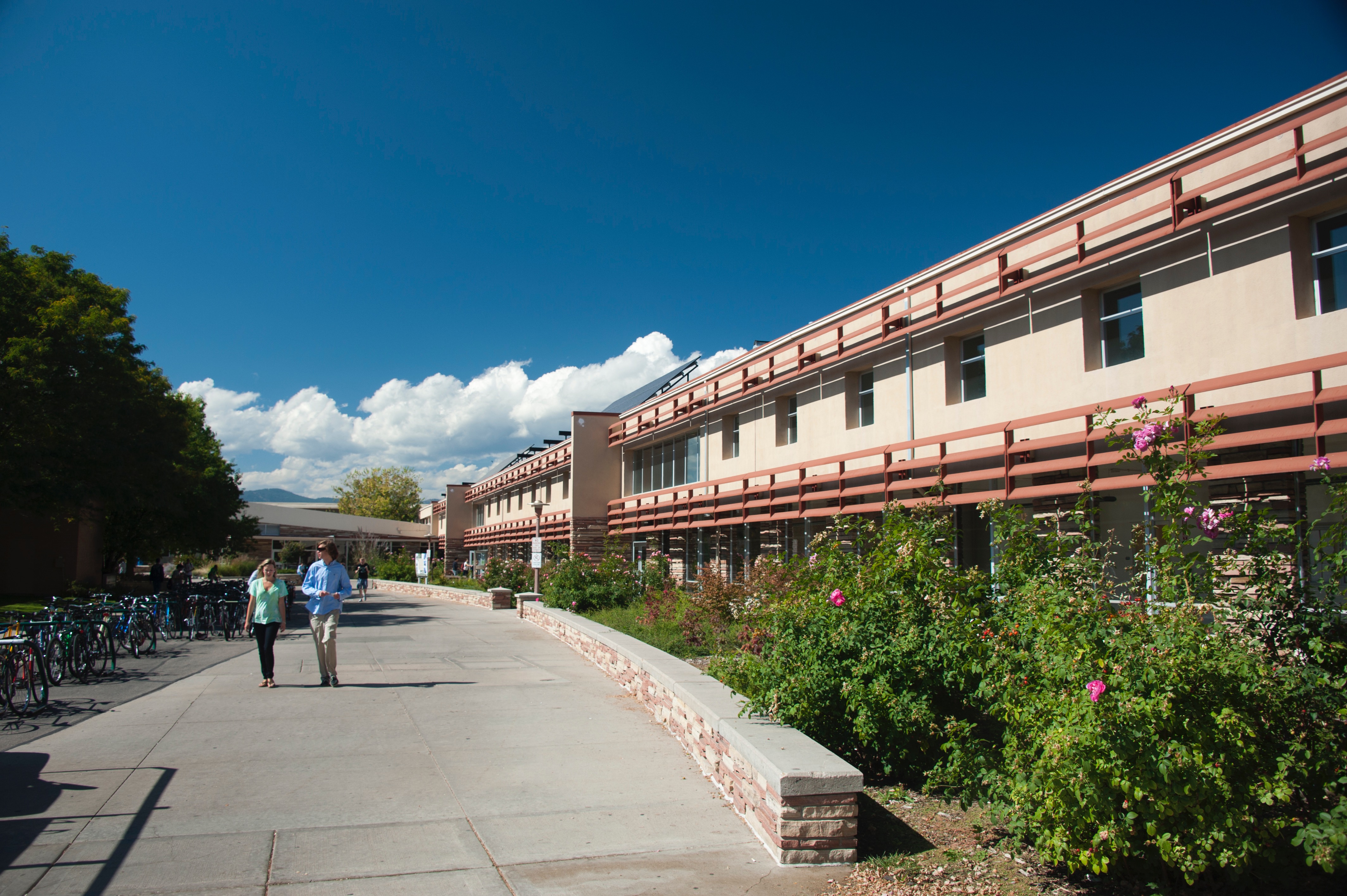 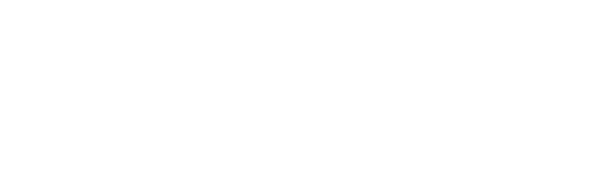 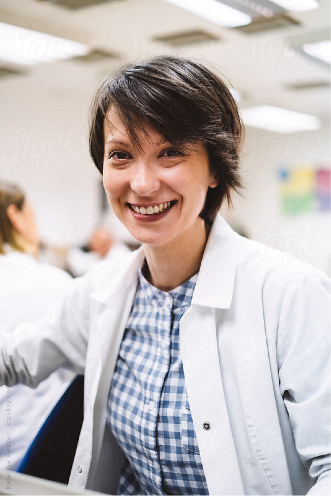 Title goes here
Our graduates are well prepared for careers and advanced study. At Colorado State, our undergraduate and graduate students work closely with faculty and each other. Student design teams have made discoveries leading to patents, new products, and start-up companies. Our alumni have gone on to distinguished careers as innovators in industry, outstanding educators, and highly ranked government leaders.
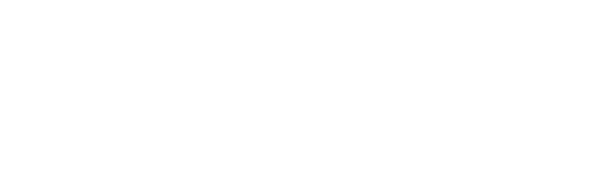 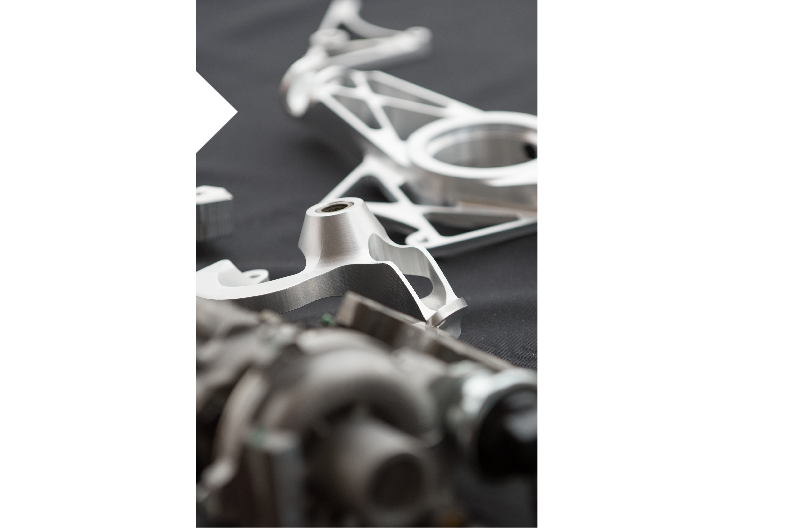 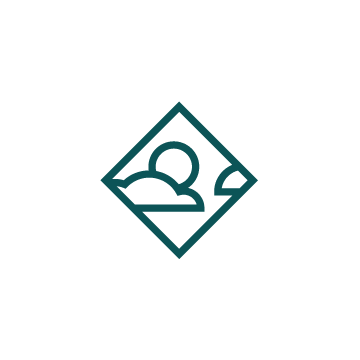 Title goes here
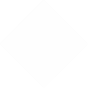 Our graduates are well prepared for careers and advanced study. At Colorado State, our undergraduate and graduate students work closely with faculty and each other. Student design teams have made discoveries leading to patents, new products, and start-up companies. Our alumni have gone on to distinguished careers as innovators in industry, outstanding educators, and highly ranked government leaders.
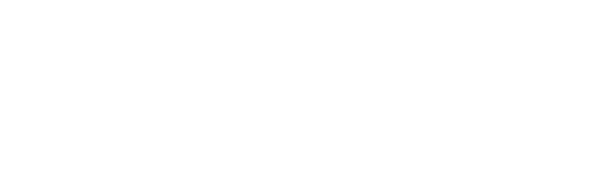 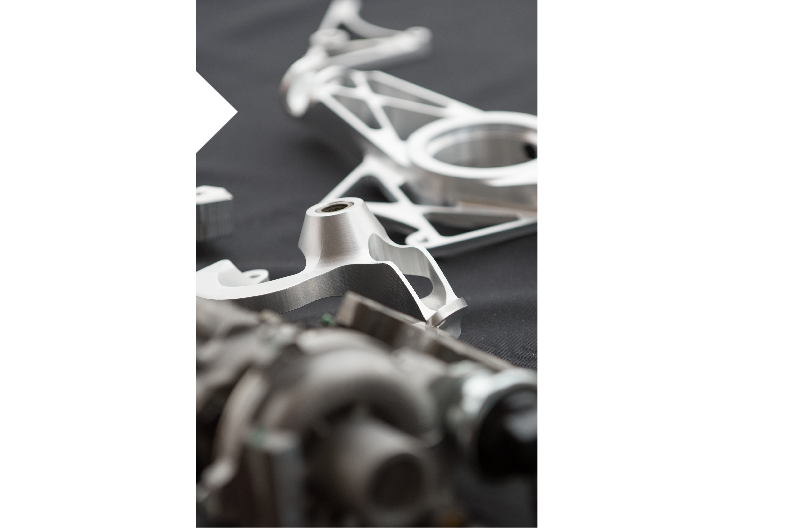 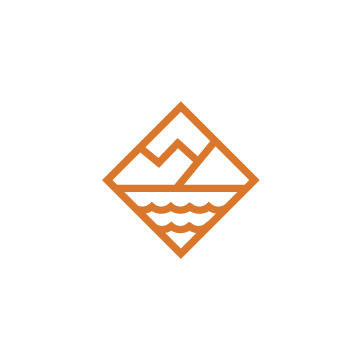 Title goes here
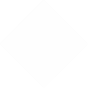 Our graduates are well prepared for careers and advanced study. At Colorado State, our undergraduate and graduate students work closely with faculty and each other. Student design teams have made discoveries leading to patents, new products, and start-up companies. Our alumni have gone on to distinguished careers as innovators in industry, outstanding educators, and highly ranked government leaders.
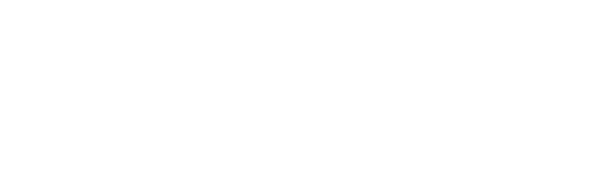 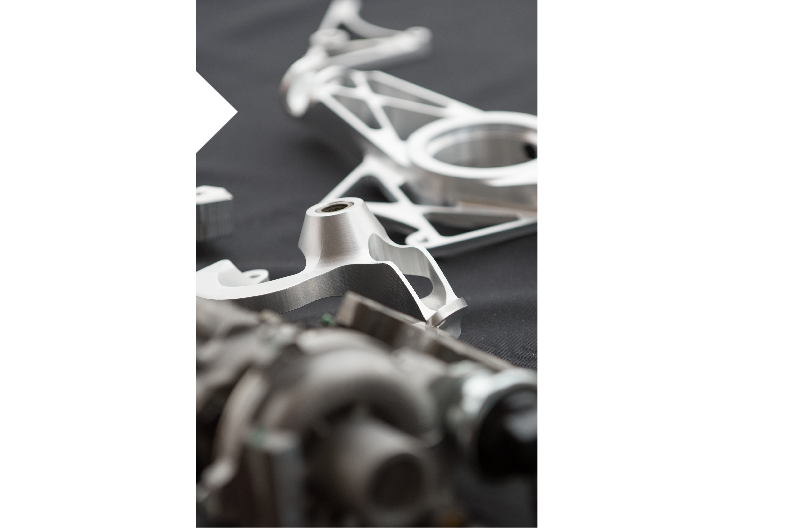 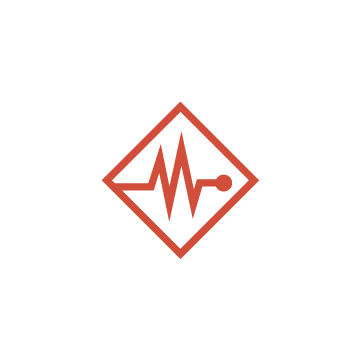 Title goes here
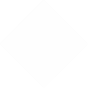 Our graduates are well prepared for careers and advanced study. At Colorado State, our undergraduate and graduate students work closely with faculty and each other. Student design teams have made discoveries leading to patents, new products, and start-up companies. Our alumni have gone on to distinguished careers as innovators in industry, outstanding educators, and highly ranked government leaders.
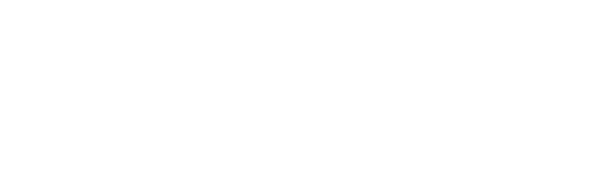 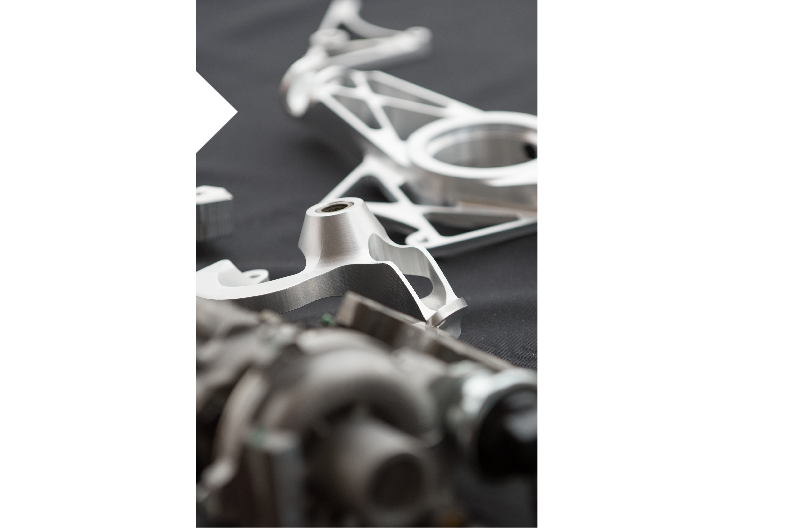 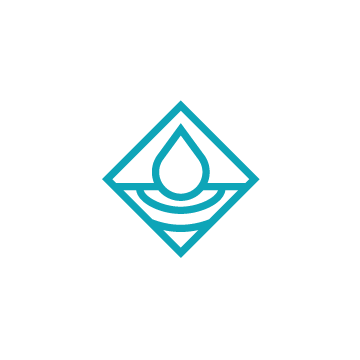 Title goes here
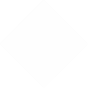 Our graduates are well prepared for careers and advanced study. At Colorado State, our undergraduate and graduate students work closely with faculty and each other. Student design teams have made discoveries leading to patents, new products, and start-up companies. Our alumni have gone on to distinguished careers as innovators in industry, outstanding educators, and highly ranked government leaders.
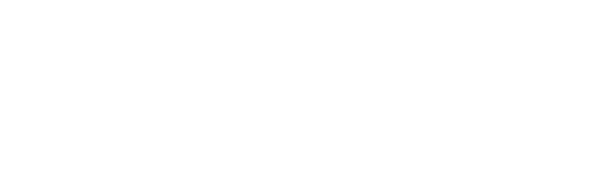 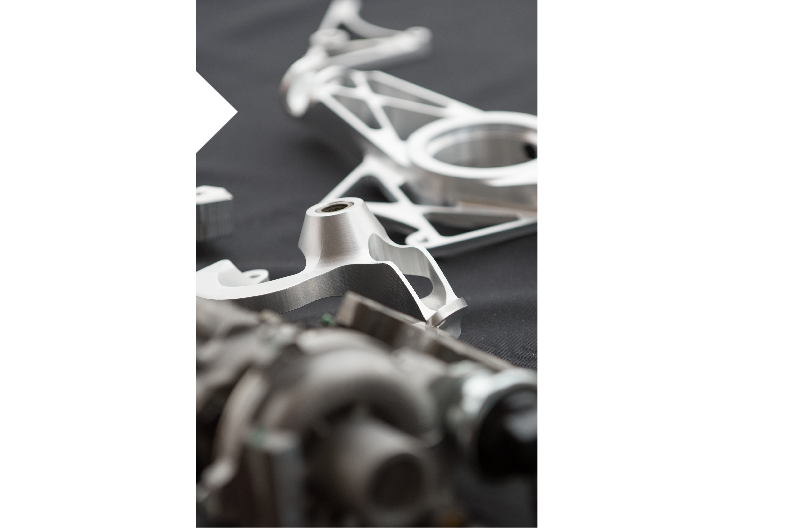 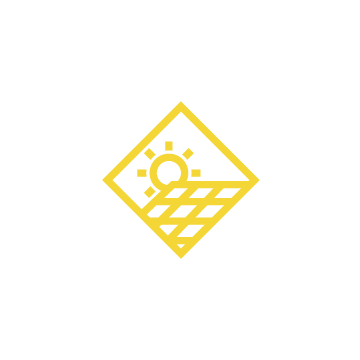 Title goes here
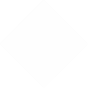 Our graduates are well prepared for careers and advanced study. At Colorado State, our undergraduate and graduate students work closely with faculty and each other. Student design teams have made discoveries leading to patents, new products, and start-up companies. Our alumni have gone on to distinguished careers as innovators in industry, outstanding educators, and highly ranked government leaders.
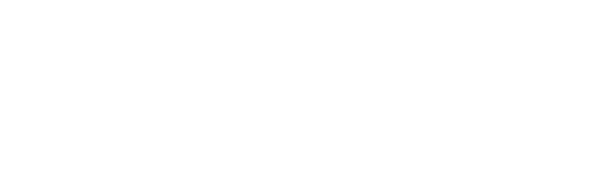